МБОУ «СОШ п. Октябрьский Перелюбского муниципального района Саратовской области»
Безопасность на дорогах ради безопасности жизни.
Выставка рисунков
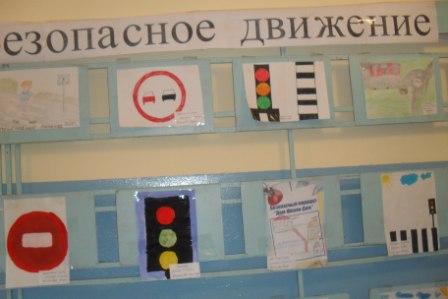 Мой безопасный путь домой!
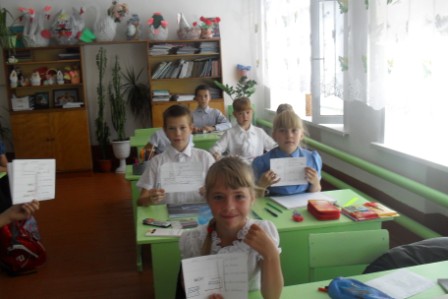 Сюжетно-ролевая игра «В стране правил дорожного движения» с викториной и выставкой рисунков
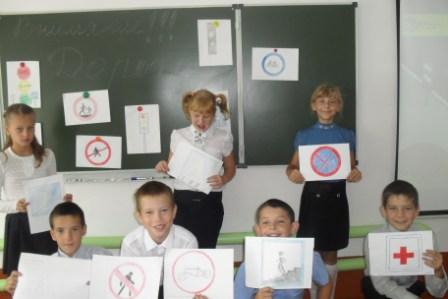 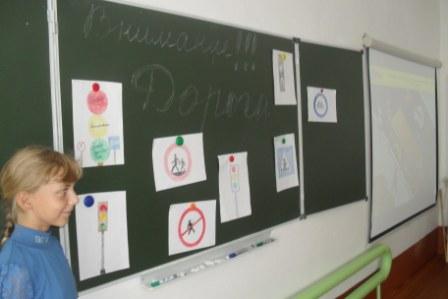 Практическое занятие «Знай правила движения, как таблицу умножения»
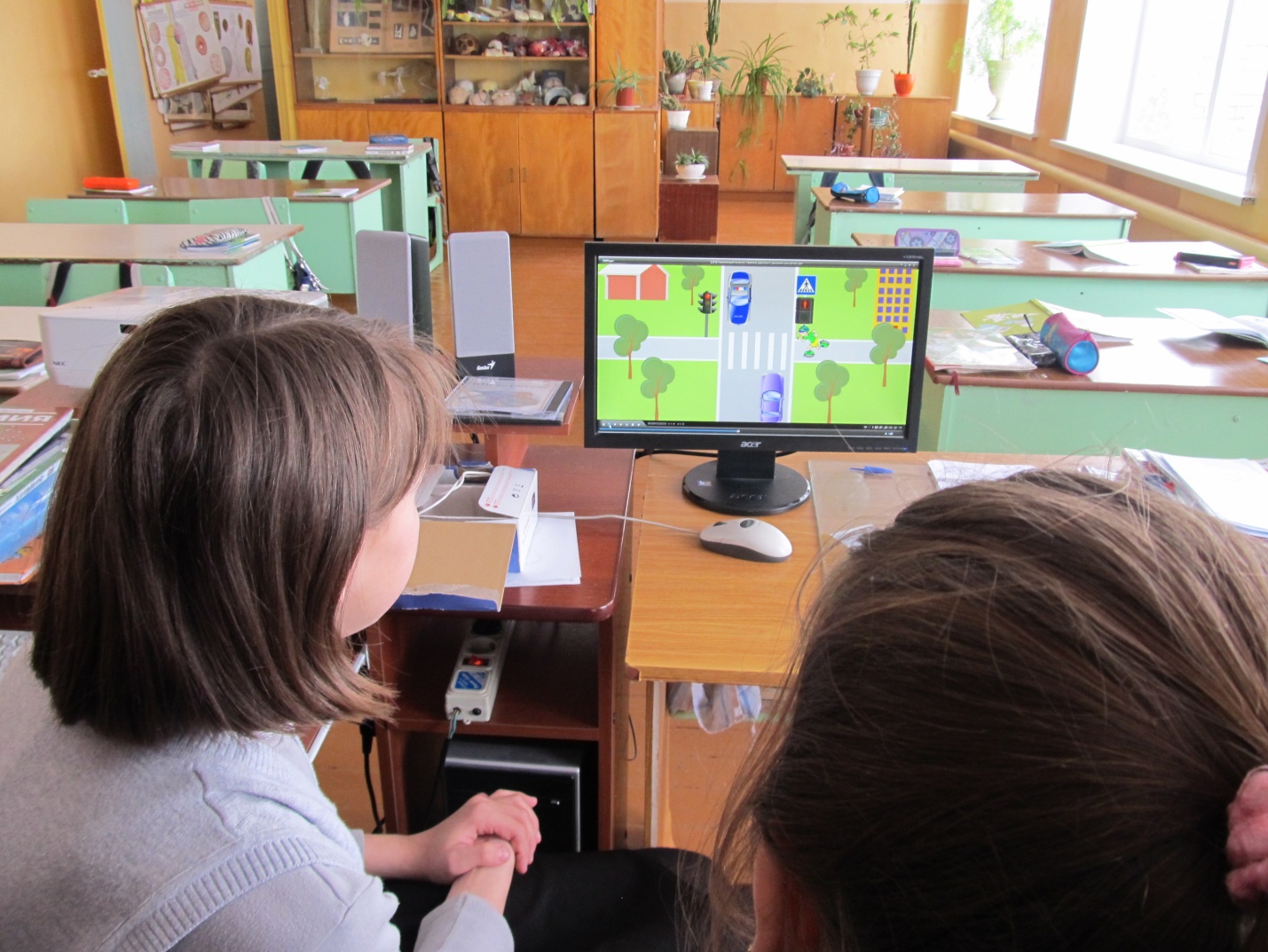 Викторина
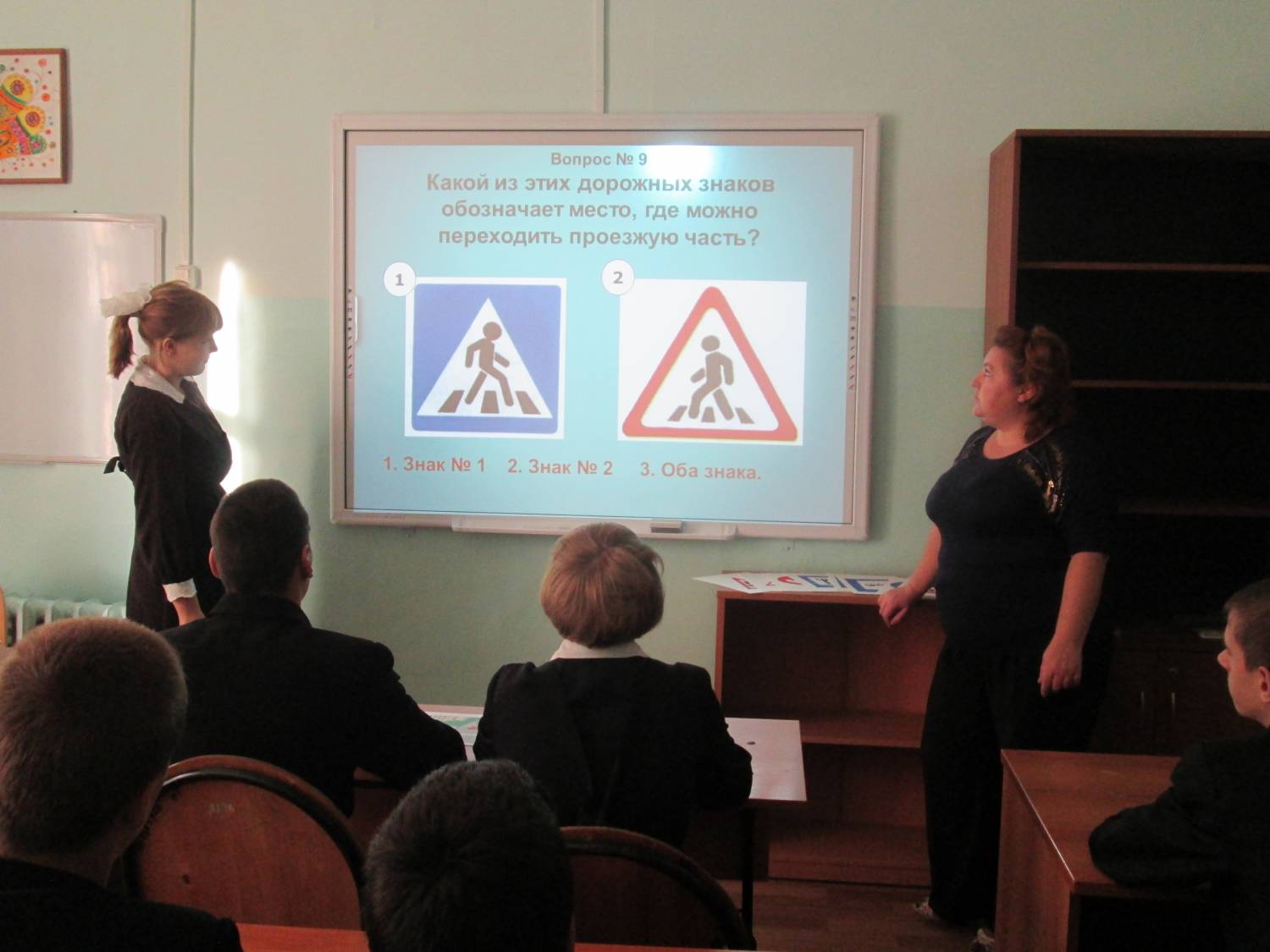